ГОРОД  ВЛАДИМИР
Проект 
по окружающему миру 
ученика 3  класса 
МОУ «Первомайская СШ» 
Иванчикова Артёма  

Учитель : Гераскина С. А.                  
                                 2020г
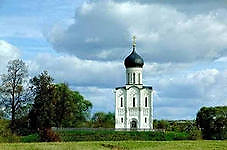 ЦЕЛЬ  ПРОЕКТА:
ПЛАН  ПРОЕКТА:
1.ГОРОД  ВЛАДИМИР.2.ДОСТОПРИМЕЧА-ТЕЛЬНОСТИ.3.ИСТОЧНИКИ  ИНФОРМАЦИИ.
УЗНАТЬ  ИНТЕРЕСНЫЕ  ПОДРОБНОСТИ  О  СТАРИННОМ  ГОРОДЕ  ВЛАДИМИРЕ.
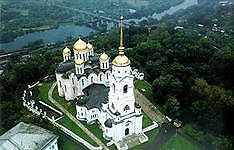 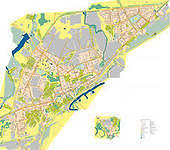 ГОРОД  ВЛАДИМИР:
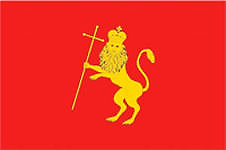 ГЕРБ  ГОРОДА-
Владимир – это жемчужина Золотого кольца России и один из самых древних городов нашего государства.
ГОРОД  ВЛАДИМИР:
Город был основан в 1108, по приказу великого князя Владимира Мономаха.
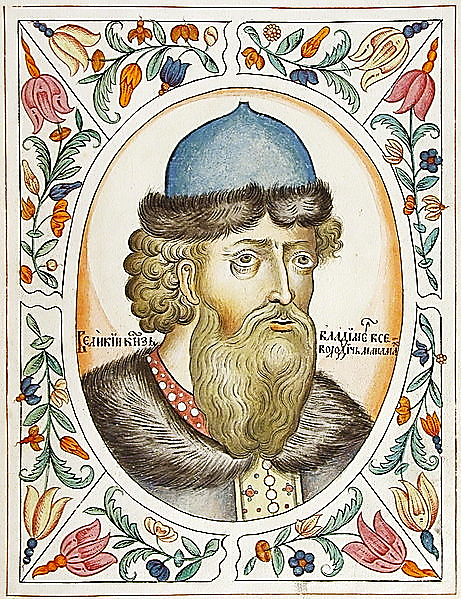 ДОСТОПРИМЕЧАТЕЛЬНОСТИ:
Дмитриевский собор  построен князем Всеволодом Юрьевичем. 
   Большое Гнездо в 1194 - 1197 годах. 
   Собор знаменит своей белокаменной резьбой — его стены украшают около 600 рельефов, изображающих святых, мифических и реальных животных.
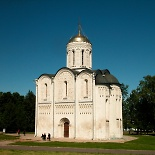 ДОСТОПРИМЕЧАТЕЛЬНОСТИ:
Золотые ворота - выдающийся памятник древнерусской архитектуры, расположенный в городе Владимире.    
   Они построены в 1164 году в период возвышения Владимирского княжества при Андрее Боголюбском.
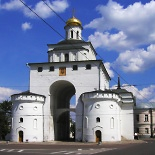 ДОСТОПРИМЕЧАТЕЛЬНОСТИ:
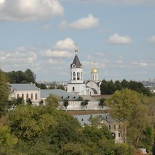 Рождественский мужской монастырь - один из древнейших на Руси, основан в 1191 году во времена расцвета Владимиро-Суздальского княжества. В 1263 г. в нем был погребен великий князь Александр Ярославич Невский.
Вывод:
   В СТАРИННОМ  ГОРОДЕ  ВЛАДИМИР  СОБРАНО  ЕЩЁ  НЕМАЛО  ВЕЛИКИХ  ПАМЯТНИКОВ  СТАРИНЫ: УСПЕНСКИЙ  СОБОР, МУЗЕЙ  ДЕКОРАТИВНО-ПРИКЛАДНОГО  ИССКУСТВА, ИСТОРИЧЕСКИЙ  МУЗЕЙ, МУЗЕЙ  ПРИРОДЫ И МНОГОЕ  ДРУГОЕ.  
   ДЛЯ ТОГО, ЧТОБЫ НАСЛАДИТЬСЯ  ЭТОЙ  КРАСОТОЙ –ЛУЧШЕ ВСЕГО ТАМ  ПОБЫВАТЬ!